Vegetables and Fruits
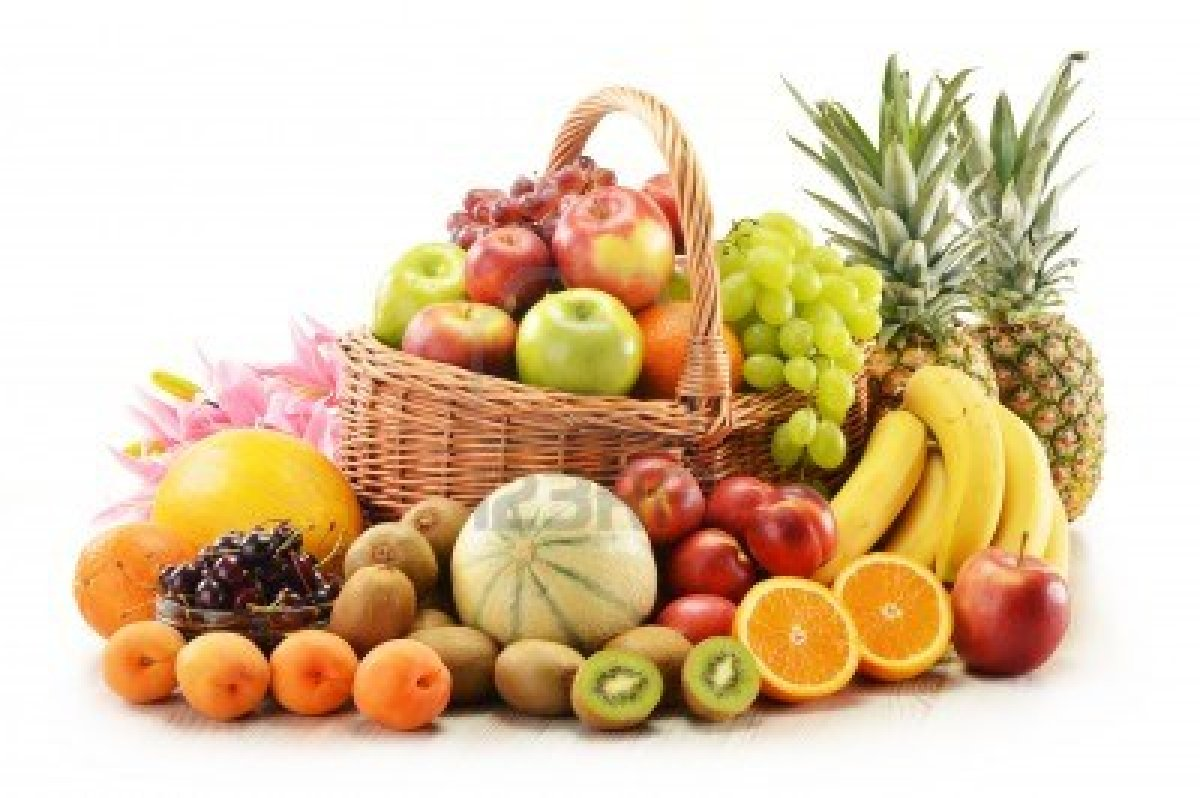 Fruits
FRUIF
Fruits
Phal
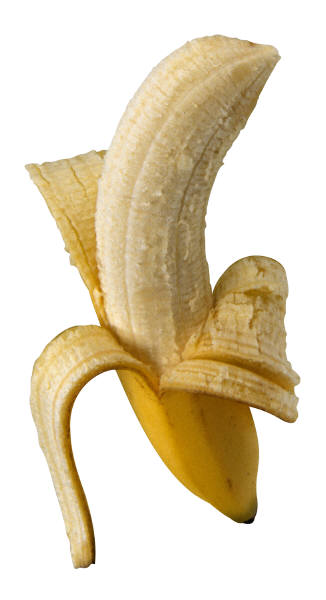 BananaKela
Banana 
Kela
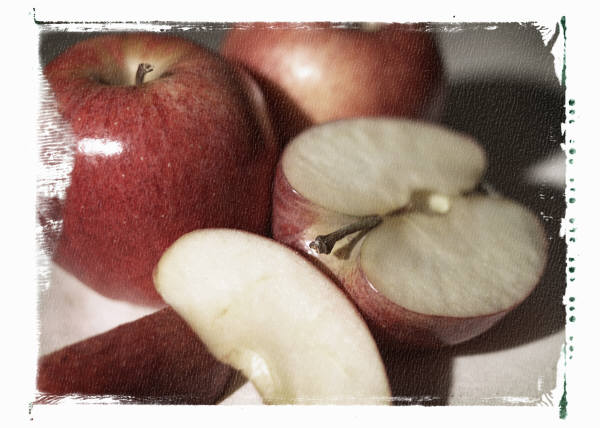 AppleSeb
Seb 
Apple
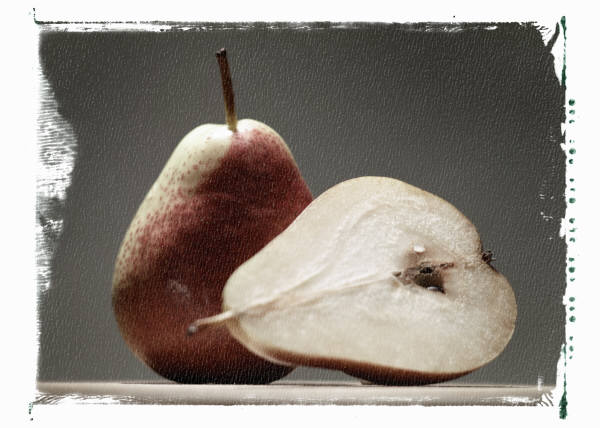 Pear 
Nashpati
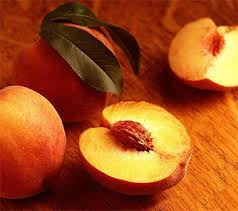 Peach
Arhoo
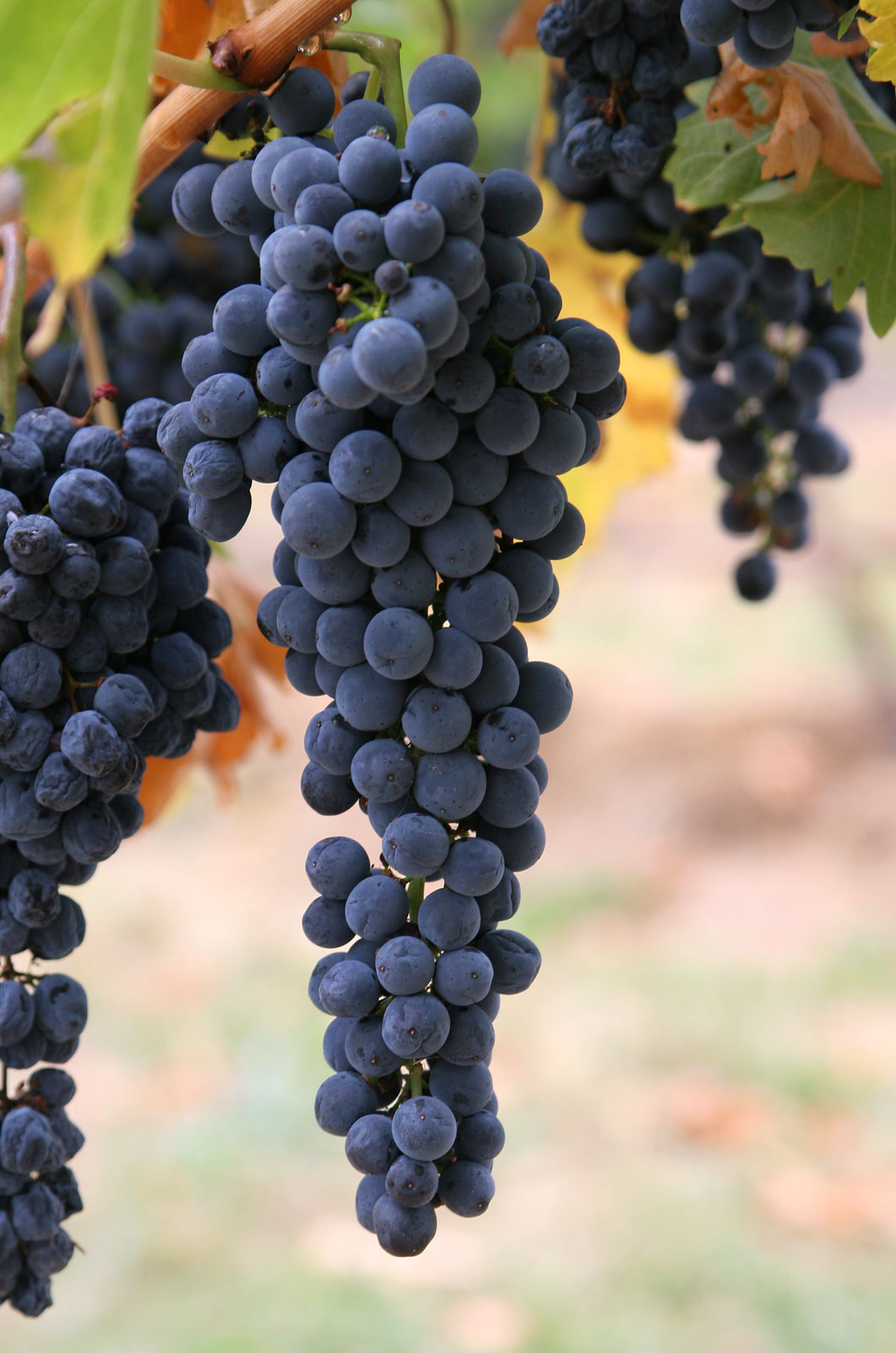 Grapes
Angoor
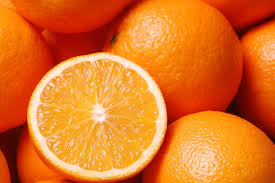 Orange
Santara
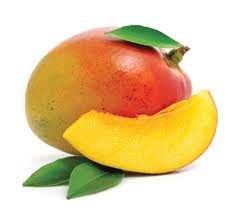 Mango
Aam
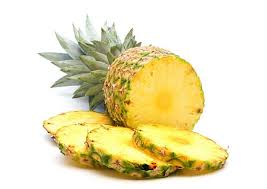 Pineapple
Ananas
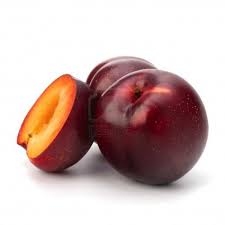 Plum
Aloobukhara
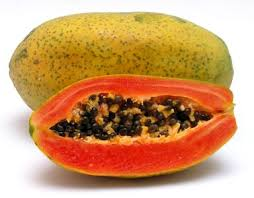 Papaya
Papita
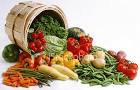 Vegetables
Vegetables 
Subziyan
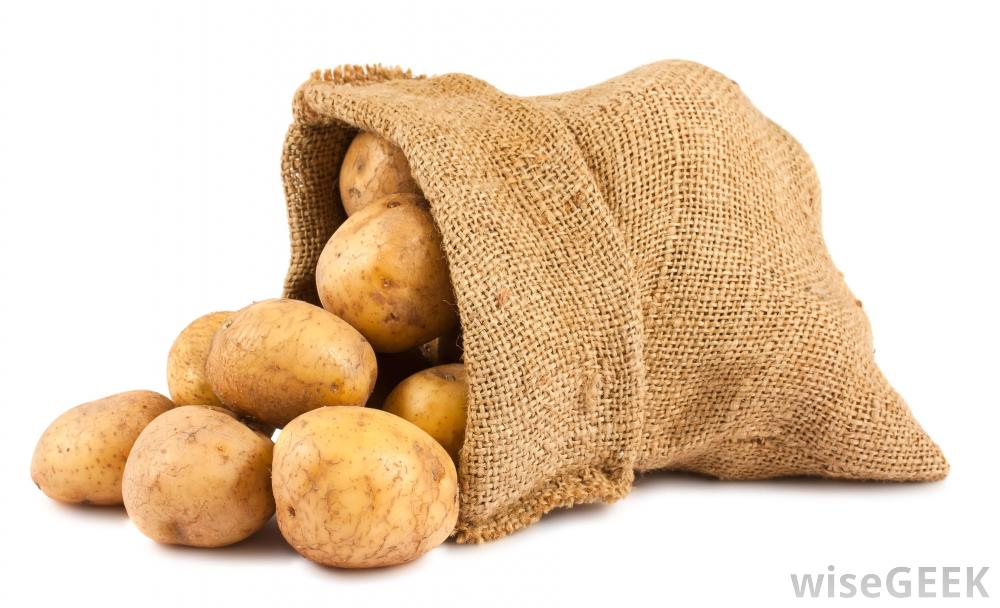 PotatoAloo
Potato
Aloo
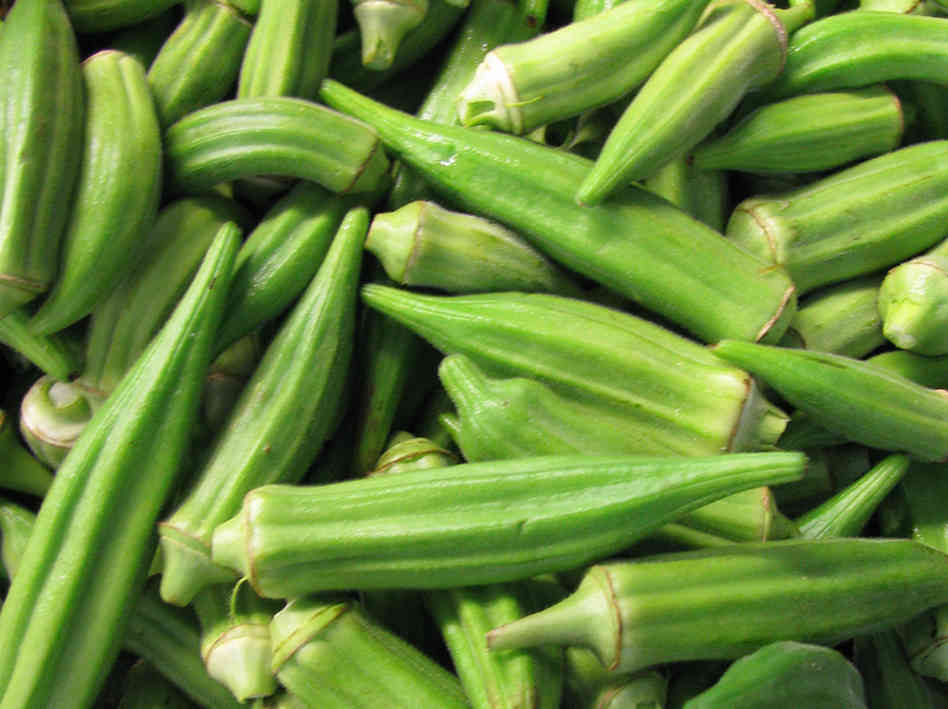 Okra 
Bhindi
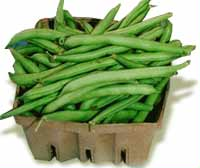 Green Beans
Phaliyan
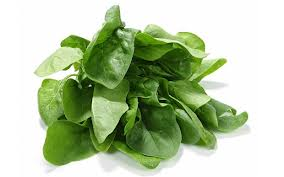 Spinach
Paalak
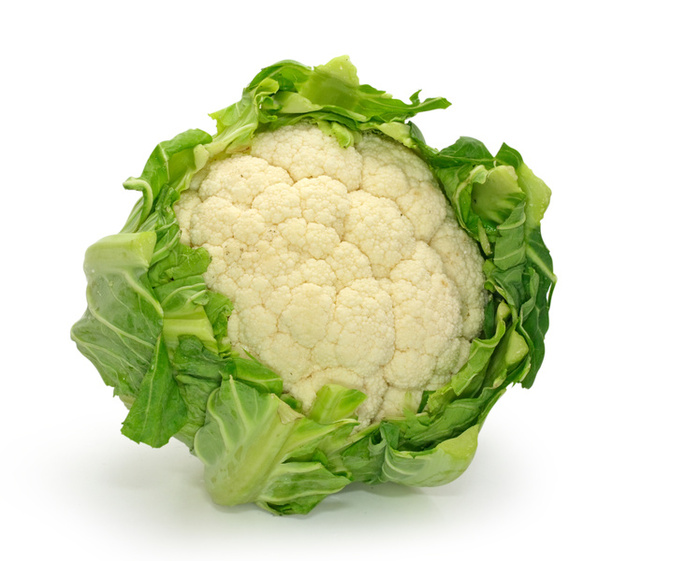 Cauliflower
Gobhi
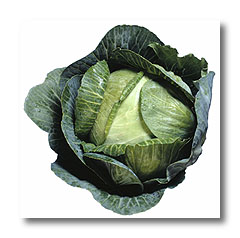 Cabbage
Bandgobhi
C
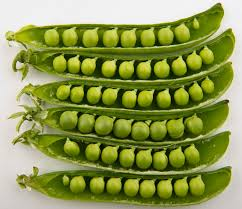 Peas
Matar
5
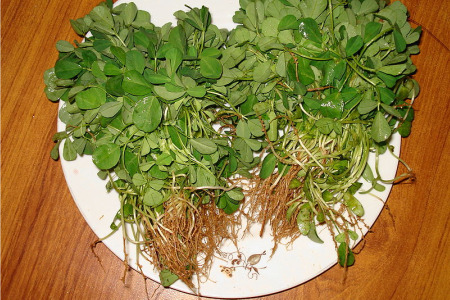 Fenugreek Leaves
Methi
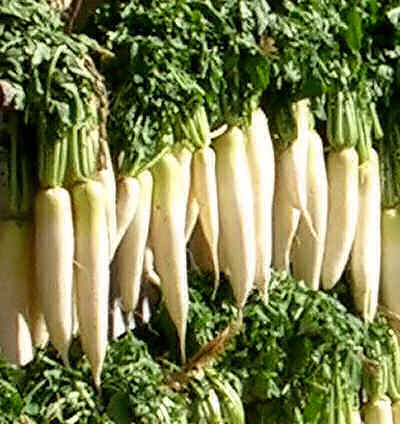 Radish
Muli
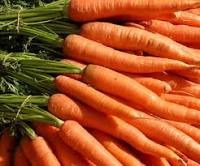 Carrots 
Gaajar